Win32 Sockets
References
Socket Routines, MSDN help
Network Programming for Microsoft Windows, Jones & Ohlund, Microsoft Press, 1999 (a later edition is in print)
C# Network Programming, Richard Blum, Sybex, 2003
http://tangentsoft.net/wskfaq
What Are Sockets?
Sockets provide a common interface to the various protocols supported by networks.
They allow you to establish connections between machines to send and receive data.
Sockets support the simultaneous connection of multiple clients to a single server machine.
Network Protocols
Socket applications can adopt communication styles supported by a specific underlying protocol; e.g.:
We will focus on sockets using TCP/IP, that is, reliable, packet-ordered, connection-oriented communication with streams.
TCP Protocol
TCP/IP stands for Transmission Control Protocol/ Internet Protocol. TCP/IP is the most important of several protocols used on the Internet. Some others are: HyperText Transport Protocol (HTTP), File Transfer Protocol (FTP), Simple Mail Transfer Protocol (SMTP), and Telnet, a protocol for logging into a remote computer. Sockets provide a standard interface for a variety of network protocols. TCP/IP is, by far, the most commonly used protocol for sockets. Here are the main features of TCP/IP: 
IP is a routable protocol.That means that TCP/IP messages can be passed between networks in a wide area network (WAN) cluster.
TCP Protocol (cont.)
Each device using TCP/IP must have an IP address.This address is a 32-bit word, organized into four 8-bit fields, called octets. Part of the IP address identifies the network, and the rest identifies a specific host on the network.
IP addresses are organized into three classes. Each class has a different allocation of octets to these two identifiers. This allows the Internet to define many networks, each containing up to 256 devices (mostly computers), and a few networks, each containing many more devices.
A single machine can run multiple communications sessions using TCP/IP. That is, you can run a web browser while using Telnet and FTP simultaneously.
TCP/IP-Based Sockets
Connection-oriented means that two communicating machines must first connect.
All data sent will be received in the same order as sent.
Note that IP packets may arrive in a different order than that sent.
This occurs because all packets in a communication do not necessarily travel the same route between sender and receiver.
Streams mean that, as far as sockets are concerned, the only recognized structure is bytes of data.
Socket Logical Structure
Socket send Behavior
Sockets API provides functions:
int send(SOCKET s, char *buff, int len, int flags)Request to send up to len bytes from buffer buff
int recv(SOCKET s, char *buff, int len, int flags)Request to receive up to len bytes, stored in buffer buff
If receive buffer has space for len bytes, then len bytes are sent and send call returns with value len.
Socket send Behavior (cont.)
If receive buffer has free space, but less than len bytes, then the receive buffer is filled and send returns the number of bytes actually sent.
If receive buffer is full, send will block until space becomes available.
Socket recv Behavior
Sockets API provides functions:
int send(SOCKET s, char *buff, int len, int flags)Request to send up to len bytes from buffer buff
int recv(SOCKET s, char *buff, int len, int flags)Request to receive up to len bytes, stored in buffer buff
If receive buffer has at least len bytes of content, then len bytes are copied to buff and call returns with value len.
Socket recv Behavior (cont.)
If receive buffer has content, but less than len bytes, then the receive buffer contents are moved to buff and recv returns the number of bytes actually copied.
If receive buffer is empty, recv will block until content becomes available.
Sockets Interface
Berkley Sockets API
Creating Sockets
Socket connections are based on:
Domains—network connection or IPC pipe
AF_INET for IPv4 protocol
AF_INET6 for IPv6 protocol
Type—stream, datagram, raw IP packets, …
SOCK_STREAM  TCP packets
SOCK_DGRAM  UDP packets
Creating Sockets (cont.)
Protocol—TCP, UDP, …
0  default, e.g., TCP for SOCK_STREAM
Example: HANDLE sock = socket(AF_INET,SOCK_STREAM,0);
Note: we will focus on the IP4 interface, since it is simpler than IP6. Our Socket Library handles both.
Connecting Sockets
Socket addresses	struct SOCKADDR_IN { 	sin_family		  // AF_INET 	sin_address.s_addr  // inet_addr(“127.0.0.1”);   	sin_port 		  // htons(8000);} addr;
Bind server listener to port:int err = bind(sock, (SOCKADDR_IN*)&addr,sizeof(addr));
Connect client to server:HANDLE connect(sock, (SOCKADDR_IN*)&addr,sizeof(addr))
Client/Server Processing
Accessing Sockets Library
#include <winsock2.h>
Link with wsock32.lib
To build a server for multiple clients you will need to use threads; e.g.:#include <process.h>   // Win32 threads     or #include<threads>	 // C++11 threads
and use the Project Settings:
C/C++ language\category=code generation\debug multithreaded
Project Settings
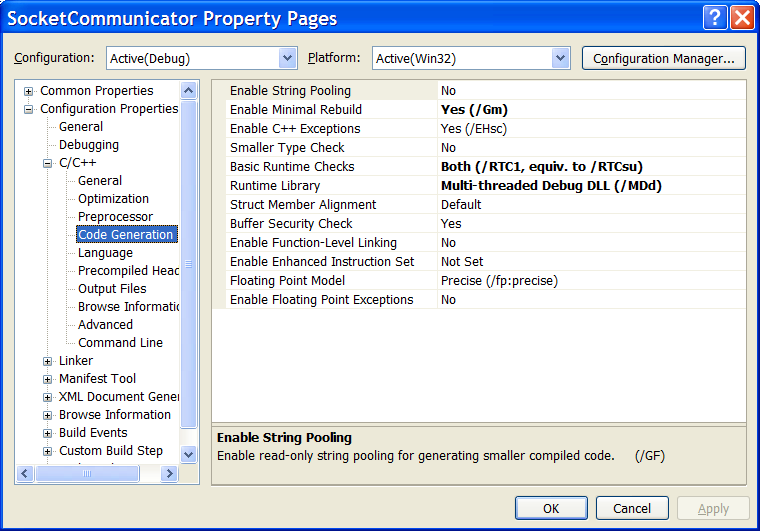 Project Settings
Sockets API
WSAStartup     — loads WS2_32.dll
WSACleanup   — unloads dll
socket	 — create socket object
connect	 — connect client to server
bind	              — bind server socket to address/port
listen		 — request server to listen for connection requests
accept	 — server accepts a client connection
send		 — send data to remote socket
recv		 — collect data from remote socket
shutdown	 — close connection
closesocket	 — closes socket handle
Sequence of Server Calls
WSAStartup
socket (create listener socket)
bind
listen
accept
create new socket so listener can continue listening
create new thread for socket
send and recv
closesocket (on new socket)
terminate thread
shutdown
closesocket (on listener socket)
WSACleanup
WSAStartup
wVersionRequested = MAKEWORD(1,1);WSAData wData;lpWSAData = &wDataint WSAStartup(  WORD wVersionRequested,  LPWSADATA lpWSAData)
Loads WS2_32.dll
TCP/IP Socket
af       = AF_INETtype     = SOCK_STREAMprotocol = IPPROTO_IP
SOCKET socket(int af, int type, int protocol)
Creates a socket object and returns handle to socket.
Bind Socket
struct sockaddr_in local;… define fields of local …name = (sockaddr*)&localnamelen = sizeof(local)
int bind(  SOCKET s,   const struct sockaddr *name,   int namelen)
Bind listener socket to network card and port
Listen for Incoming Requests
int listen(SOCKET s, int backlog)
Backlog is the number of incoming connections queued (pending) 
for acceptance.
Puts socket in listening mode, waiting for requests for service 
from remote clients.
Accept Incoming Connection
SOCKET accept(  SOCKET s,   struct sockaddr *addr,   int *addrLen)
Blocking call, accepts a pending request for service and returns a 
socket bound to a new port for communication with new client.
Usually server will spawn a new thread to manage the socket 
returned by accept, often using a thread pool.
Client/Server Configuration
recv
int recv(  SOCKET s,   char *buff,   int len,   int flags)
Receive data in buff up to len bytes.
Returns actual number of bytes read.  
Flags variable should normally be zero.
send
int send(  SOCKET s,   char *buff,   int len,   int flags)
Send data in buff up to len bytes.  
Returns actual number of bytes sent.  
Flags variable should normally be zero.
shutdown
int shutdown(SOCKET s, int how)
how = SD_SEND or SD_RECEIVE or SD_BOTH
Disables new sends, receives, or both, respectively. Sends a 
FIN to server, causing thread for this client to terminate(server will continue to listen for new clients).
closesocket
int closesocket(SOCKET s)
Closes socket handle s, returning heap allocation for that data 
structure back to system.
WSACleanup
int WSACleanup( )
Unloads W2_32.dll if no other users. Must call this once for 
each call to WSAStartup.
Sequence of Client Calls
WSAStartup
socket
address resolution—set address and port of 	                          intended receiver
connect		     —send and recv
shutdown
closesocket
WSACleanup
TCP Addresses—IP4
struct sockaddr_in{
    	short 	 		sin_family;    
		unsigned short 	sin_port;    
		struct in_addr 	sin_addr;    
		char		 		sin_zero[8]; 
  } SOCKADDR_IN;
TCP/IP Address Fields—IP4
sin_family		AF_INET
sin_port		at or above 1024
sin_addr		inet_addr(“127.0.0.1”);
sin_zero		padding

Setting sin_addr.s_addr = INADDR_ANY allows a server application to listen for client activity on every network interface on a host computer.
connect
int connect(  SOCKET s,   const struct sockaddr *name,   int namelen)
Connects client socket to a specific machine and port.
Special Functions
htons—converts short from host to             network byte order
htonl—converts long from  host to network            byte order
ntohs—converts short from network to host             byte order
ntohl—converts long from network to host            byte order
Socket Systems
Discuss how sockets are used in software systems
Client/Server Configuration
A Word of Caution
With stream-oriented sockets, send does not guarantee transfer of all bytes requested in a single call.
That’s why send returns an int, the number of bytes actually sent.
It’s up to you to ensure that all the bytes are actually sent.
See my code example—socks.cpp
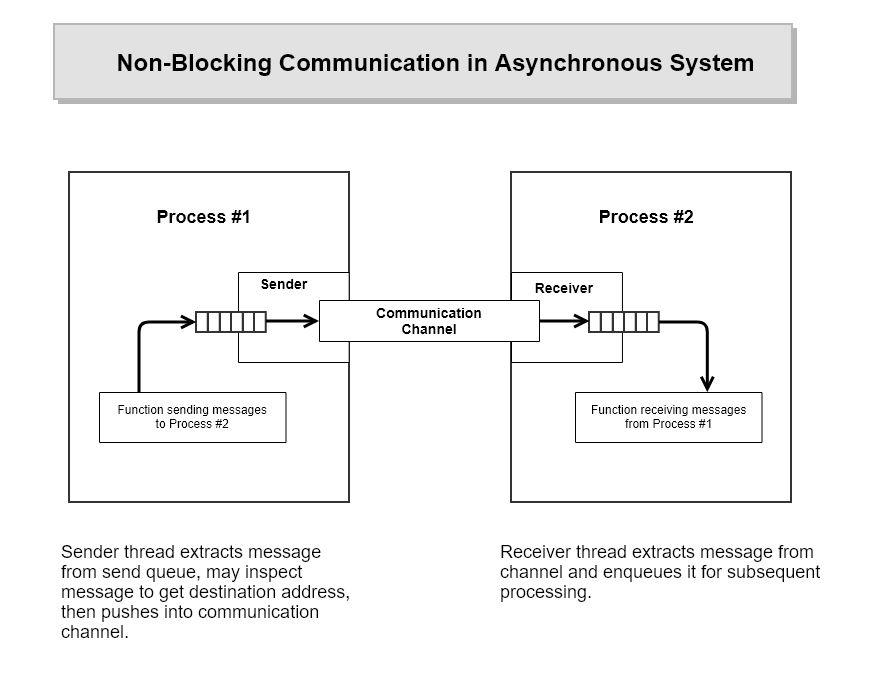 Talk Protocol
The hardest part of a client/server socket communication design is to control the active participant.
If single-threaded client and server both talk at the same time, their socket buffers will fill up and they both will block; e.g., deadlock.
If they both listen at the same time, again, there is deadlock.
Often the best approach is to use separate send and receive threads.
Message Length
Another vexing issue is that the receiver may not know how long a sent message is.
So the receiver doesn’t know how many bytes to pull from the stream to compose a message.
Often, the communication design will arrange to use message delimiters, fixed-length messages, or message headers that carry the message length as a parameter. 
For examples, see:
Repository/CppStringSocketServer    // uses string delimiter
Repository/CommWithFileXfer	    // uses messages with headers
Message Framing
Sockets only understand arrays of bytes.
Don’t know about strings, messages, or objects
In order to send messages, you simply build the message string, probably with XML.
String msg = “<msg>message text goes here</msg>” 
Then send(sock,msg,strlen(msg),flags)
Receiving messages requires more work.
Read socket one byte at a time and append to message string:
recv(sock,&ch,1,flags); msg.append(ch);
Search string msg from the back for </
Then collect the msg>
You will find a more sophisticated approach in the CommWithFileXfer, cited on the previous slide.
They’re Everywhere
Virtually every network and Internet communication method uses sockets, often in a way that is invisible to an application designer.
Browser/server
ftp
SOAP
Network applications
What We Didn’t Talk About
udp protocol
socket select(…) function
non-blocking sockets
End